Курганская область, Белозерский район, с. Першино
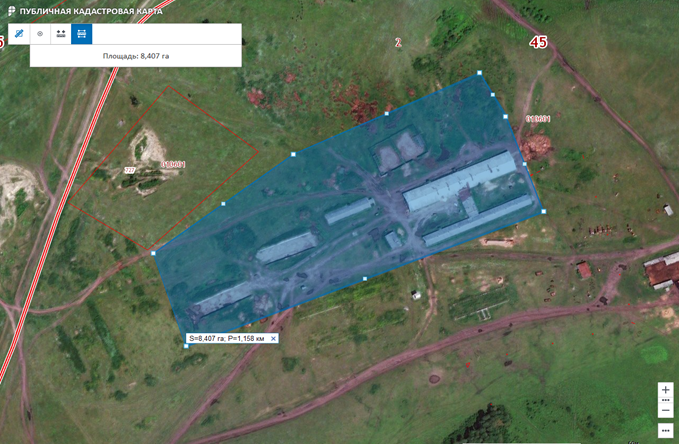 Фото площадки
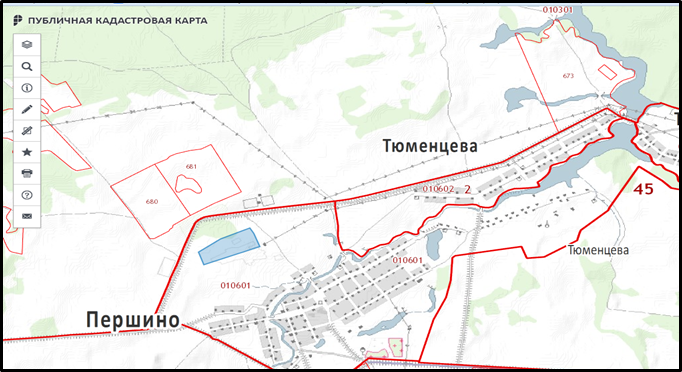 Курганская область, Белозерский район, д. Ягодная
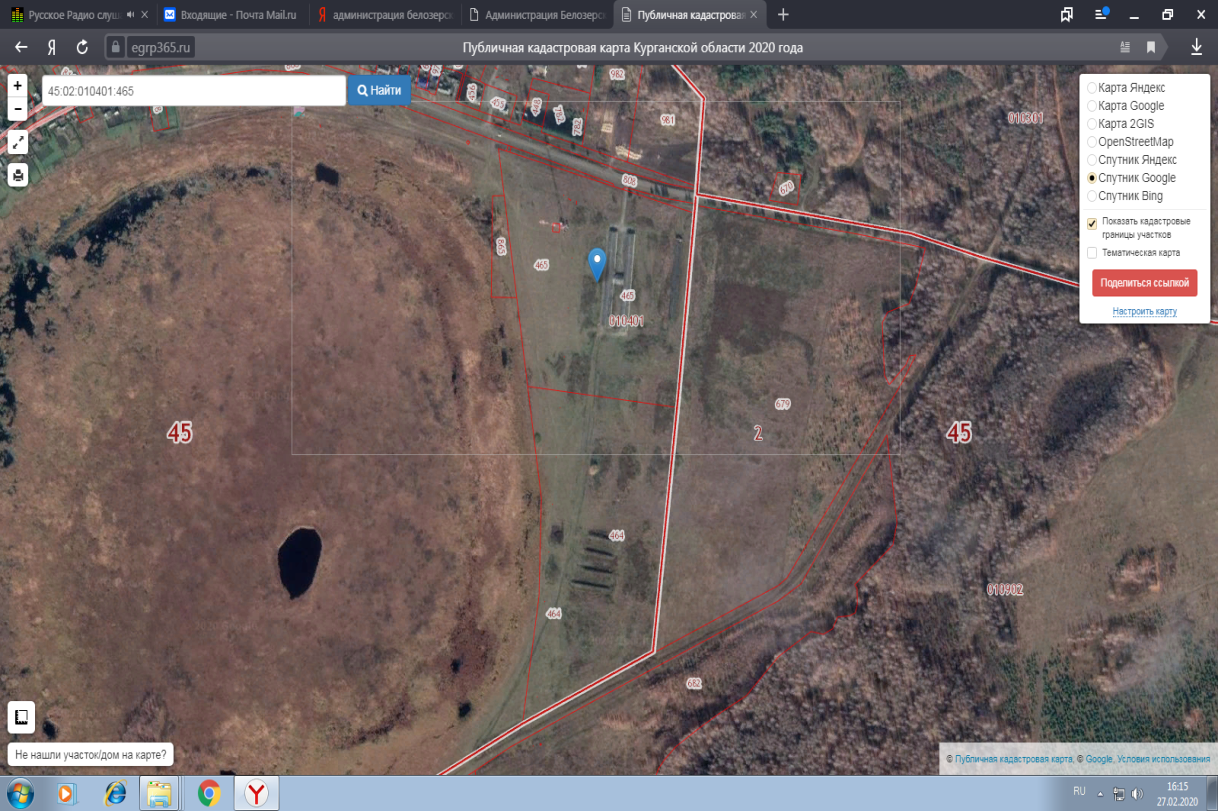 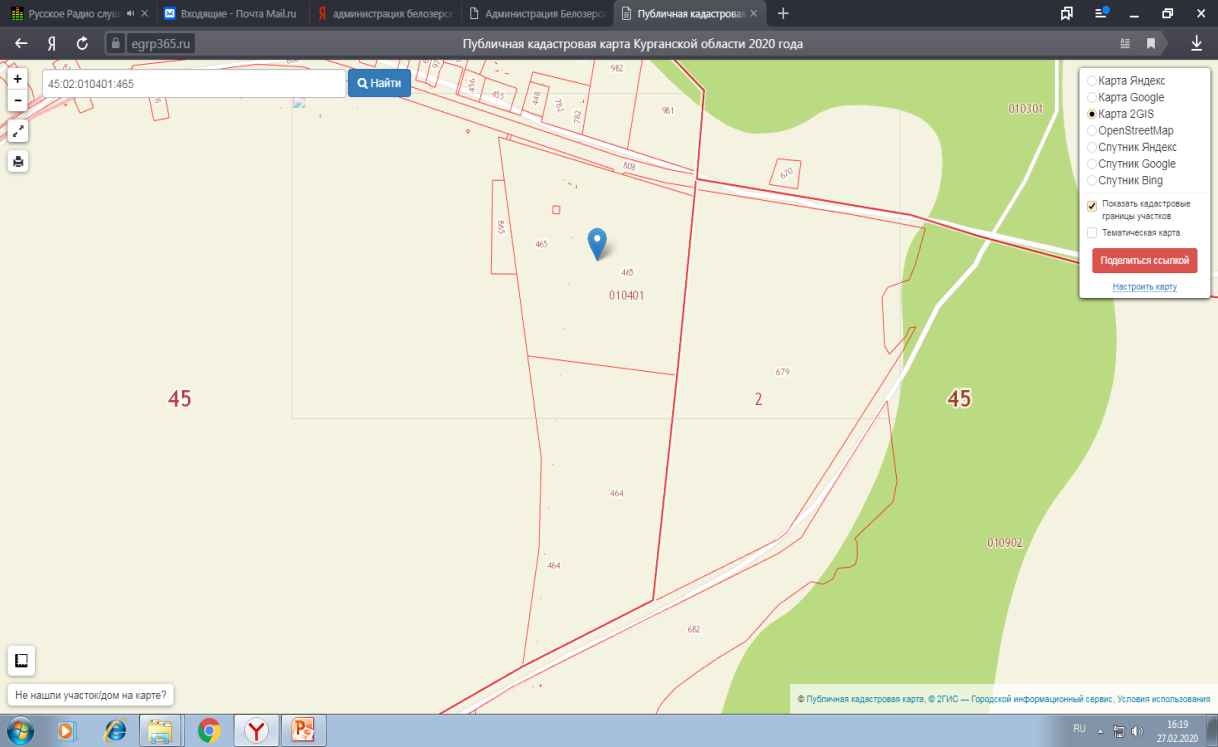 Курганская область, Белозерский район, с. Памятное
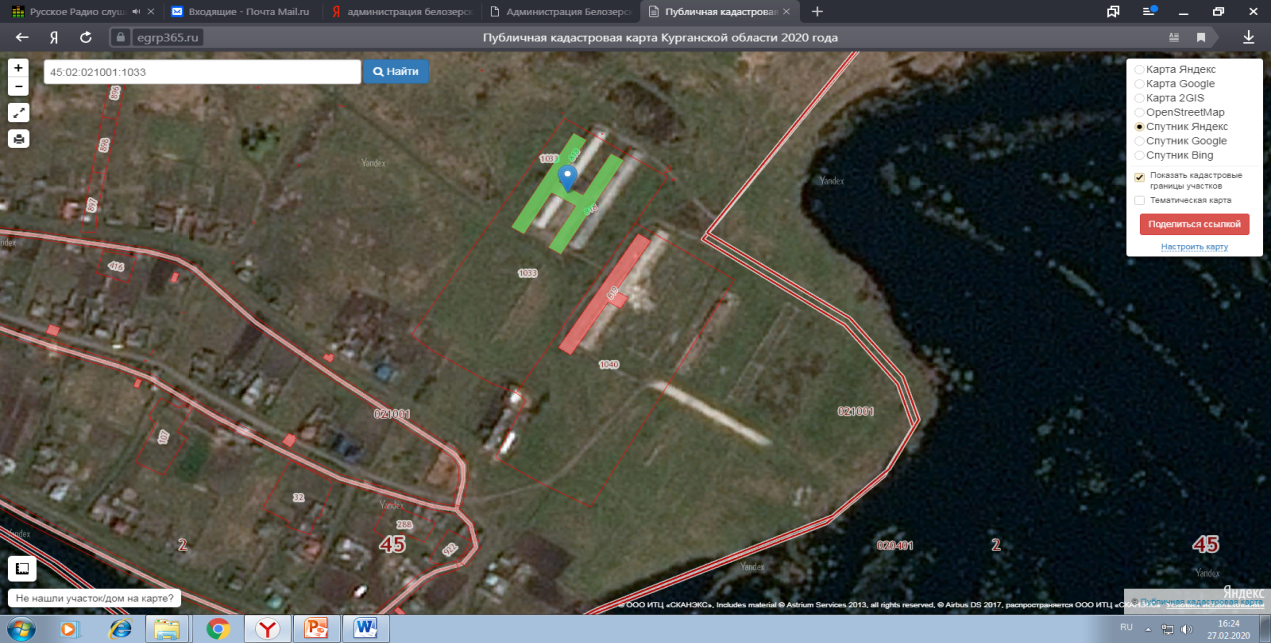 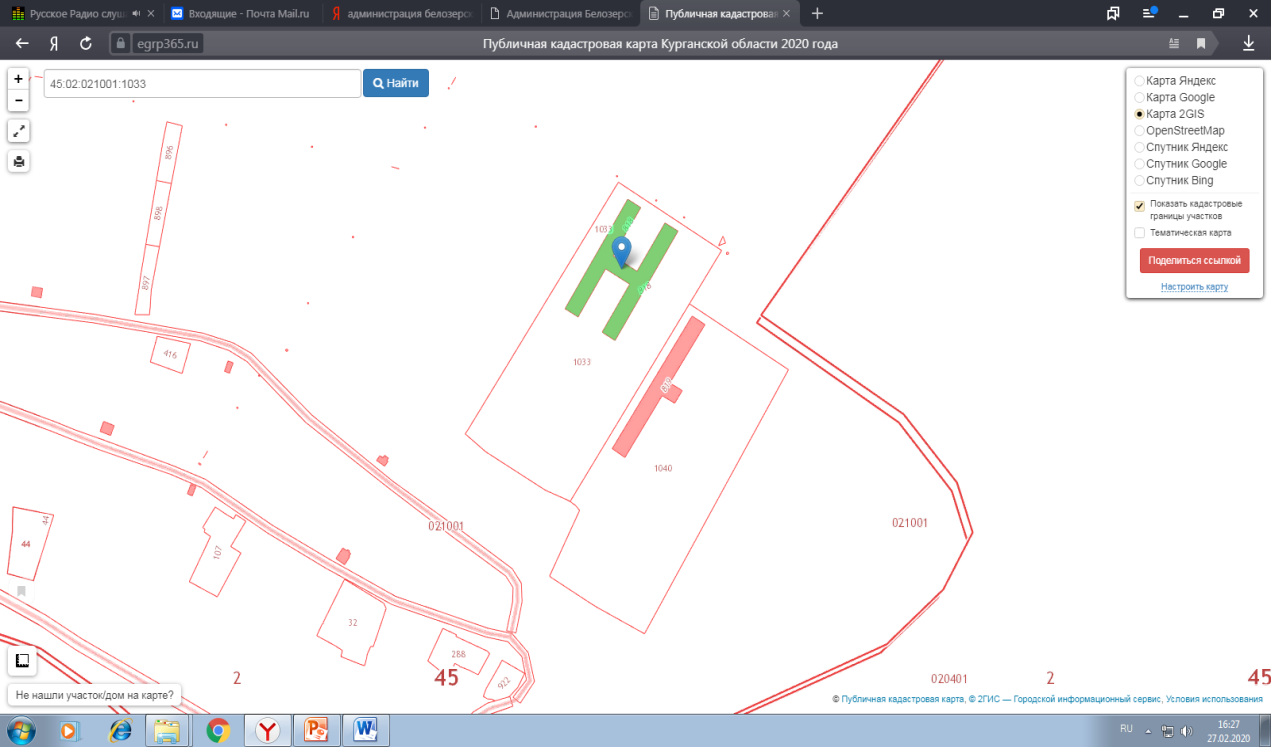 Курганская область, Белозерский район, с. Пьянково
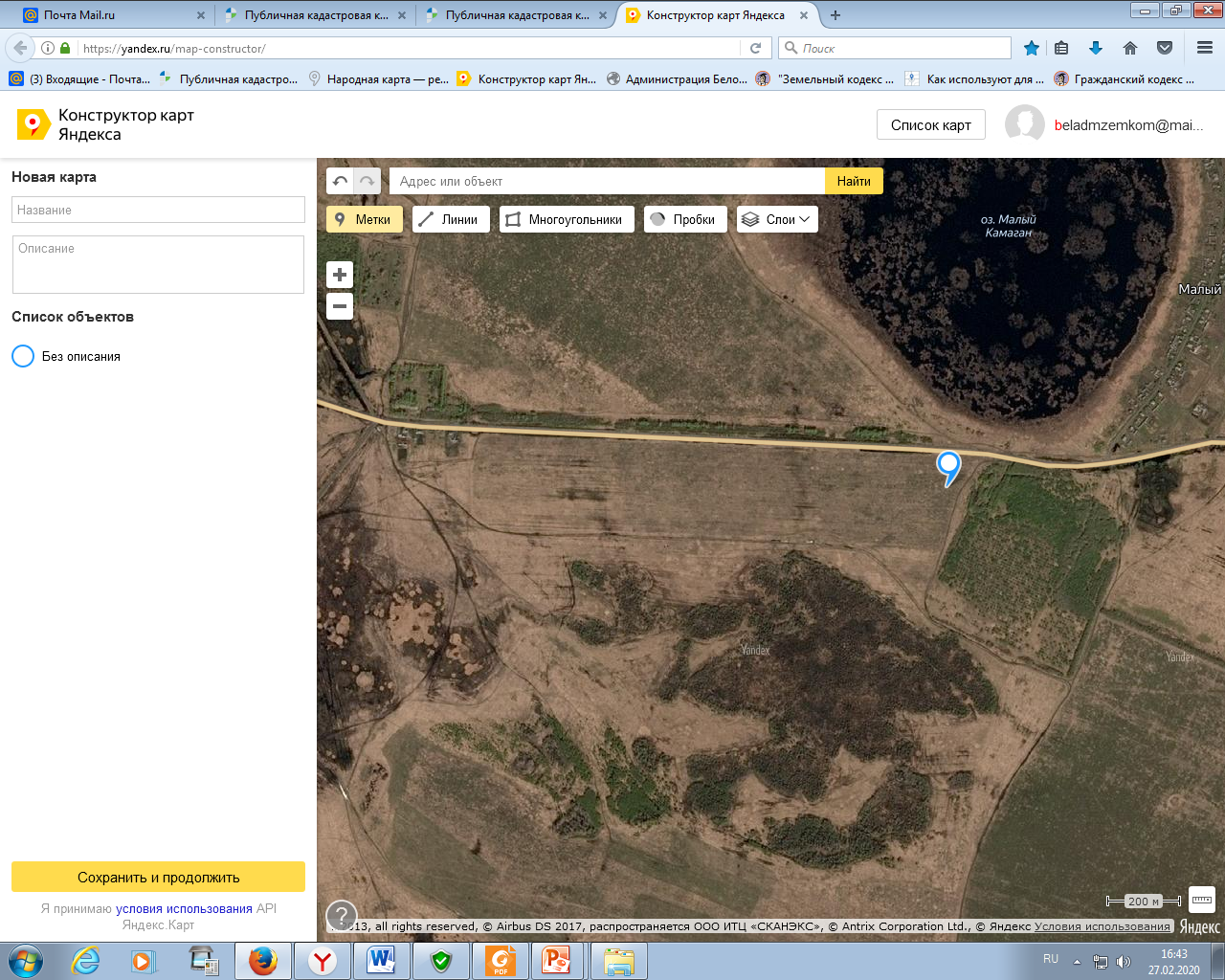 Фото площадки
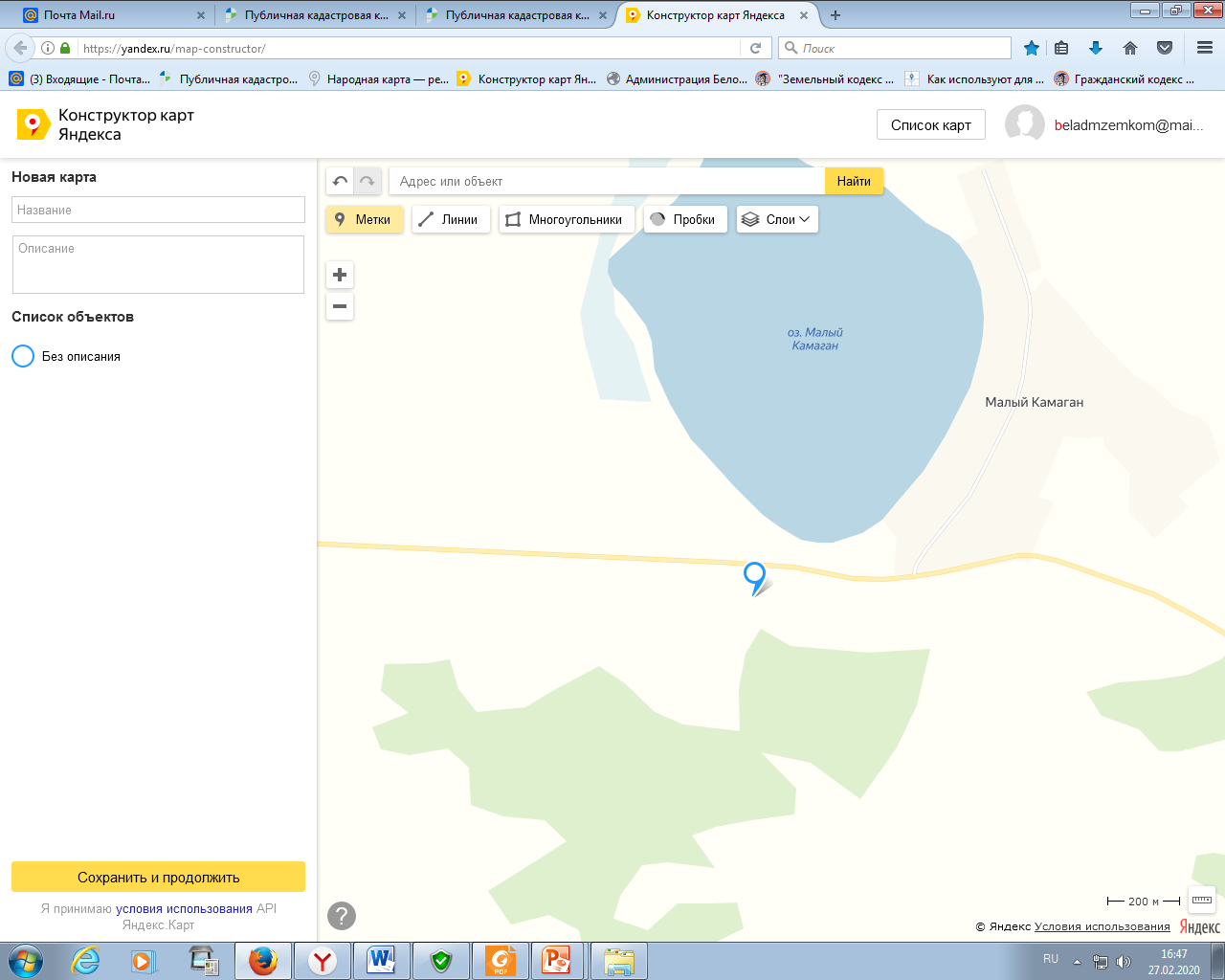 Курганская область, Белозерский район, с. Нижнетобольное
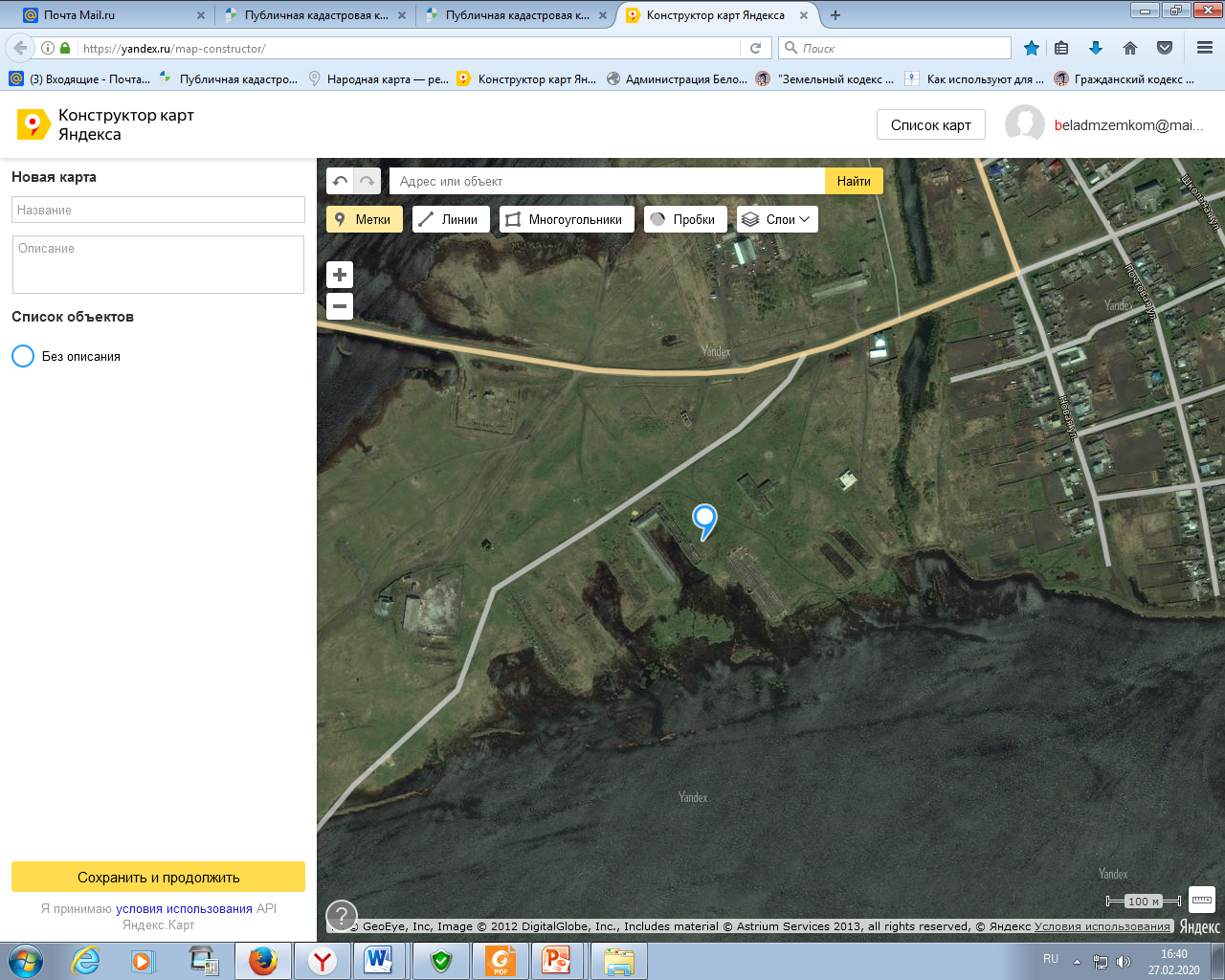 Фото площадки
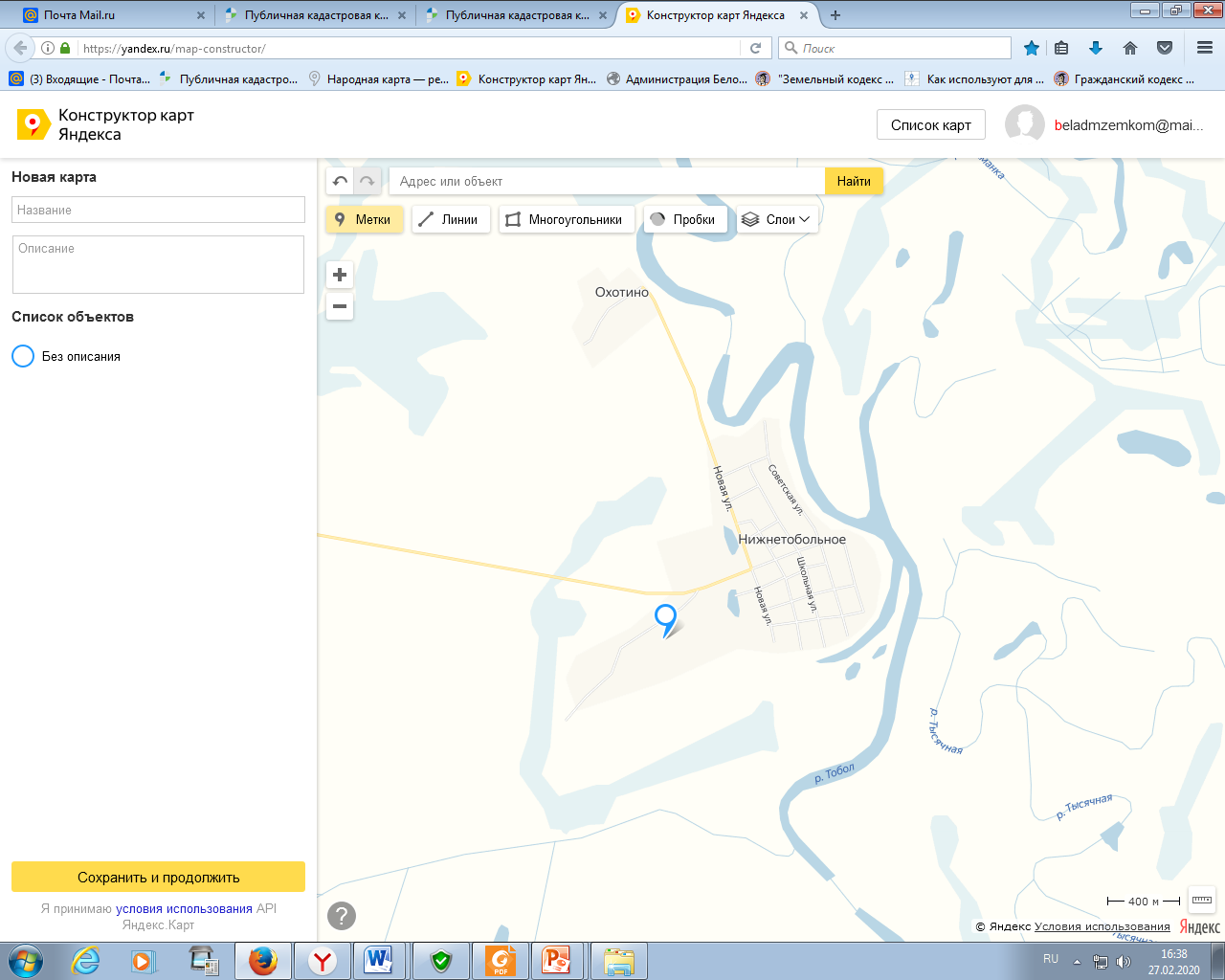